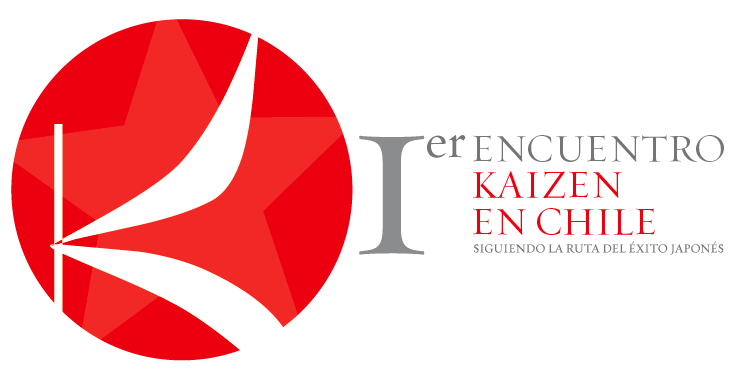 1er. SEMINARIO INTERNACIONAL
Camino del Kaizen en Chile
PROYECTO F.U.  “CONSTRUYENDO LAS BASES PARA LA MEJORA INCREMENTAL  SOSTENIDA EN LA PYMES CHILENAS”Registro fotográfico
José M. Santana V., Víctor Hernández P., 
Marcela Figueroa P., Felipe Rojas P.
Ex becarios JICA
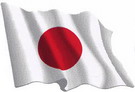 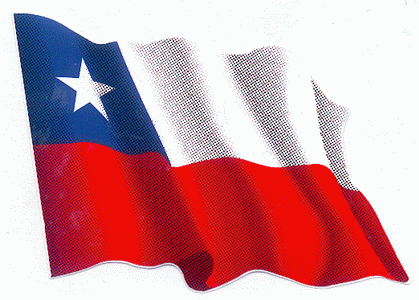 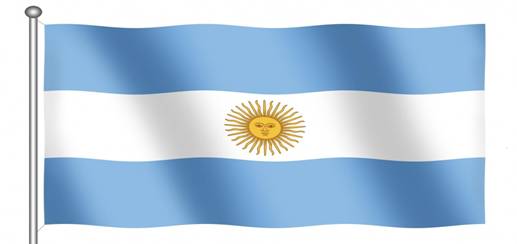 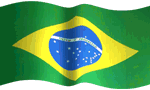 La siguiente presentación corresponde al registro fotográfico del 1er seminario internacional de Kaizen “Construyendo las bases para el desarrollo incremental y sostenido de las Pymes chilenas”, que contó con la presencia de profesionales de Brasil, Argentina, Japón y Chile. El seminario tuvo una asistencia de 230 personas aproximadamente y se realizó en el auditorio del Colegio de Ingenieros de Chile A.G. entre los asistentes se encontraban autoridades del actual gobierno como el Director de Chile Calidad, el Ministerio de Economía, la Armada de Chile, el Ejército de Chile, gerentes y dueños de empresas, consultores, sociólogos, psicólogos, etc. De este seminario, además  se imprimirá  el libro y un video de las ponencias de los profesionales que asistieron al evento.
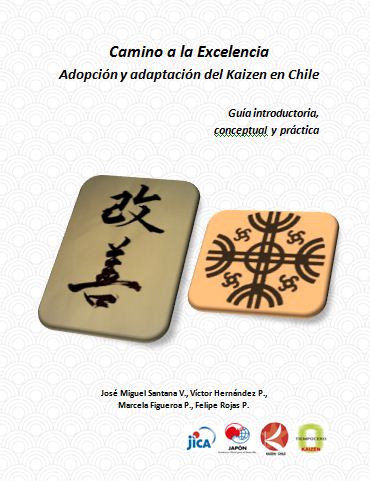 “Camino a la Excelencia”
Adopción y adaptación del Kaizen en Chile
Guía introductoria, conceptual y práctica
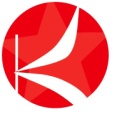 Inauguración del seminario Internacional de Kaizen 25 de marzo de 2011
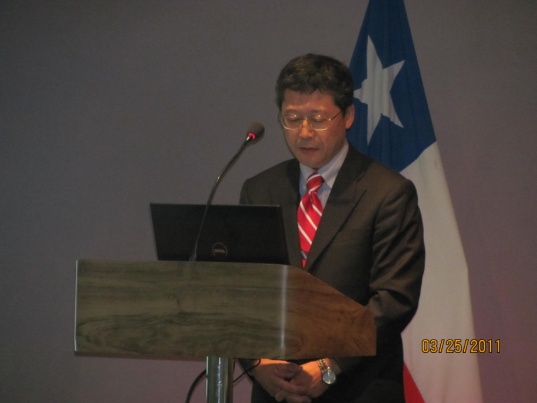 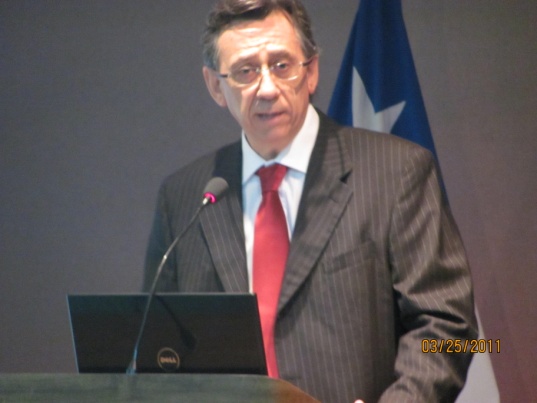 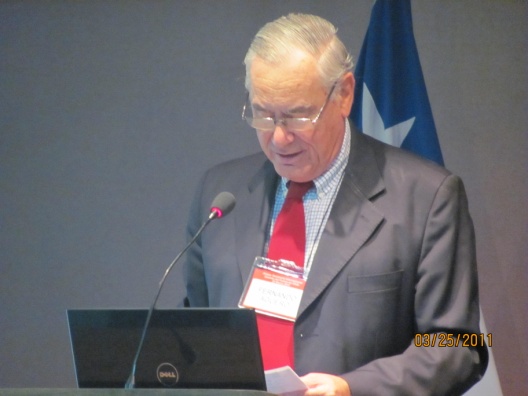 Sr. Fernando Agüero, Presidente del Colegio de Ingenieros de Chile A.G.
Sr. Akira Nagamachi, Representante  residente JICA Chile.
Sr. Andrés Jara, Director Ejecutivo  Chile Calidad.
Relatores Internacionales
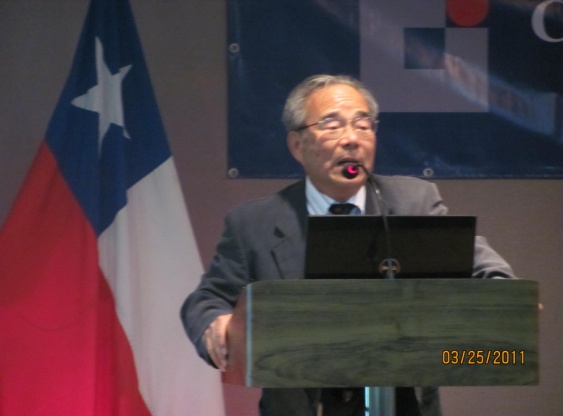 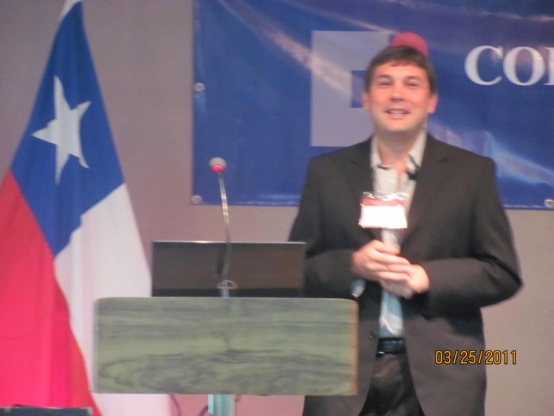 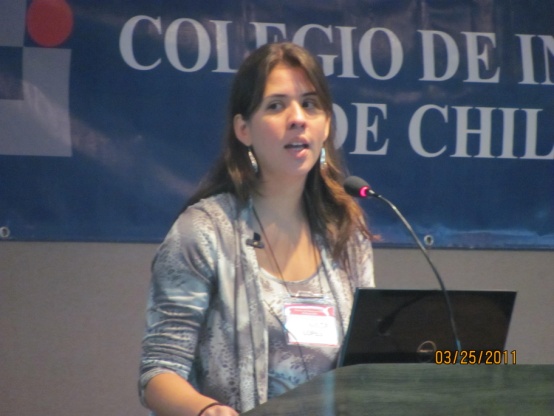 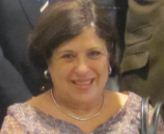 Sr. Koishi Kimura, Consultor Sénior  Internacional - Japón
Sr. Marcos Allassia, Representante
Instituto Nacional de Tecnología Industrial. 
INTI- Rafaela
Argentina
Srta. Fernanda Lópes, Representante  Federación de Industrias del Estado de Paraná.
FIEP
Brasil
Sra. Gracia María Simôes, Representante  Instituto Brasilero para la Calidad y la Productividad -IBQP
Brasil
Relatores nacionales, Ex becarios JICA, responsables del Proyecto Kaizen Chile.
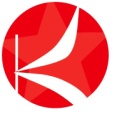 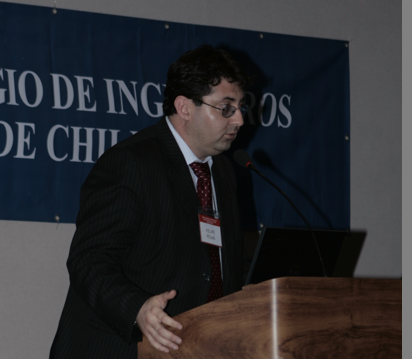 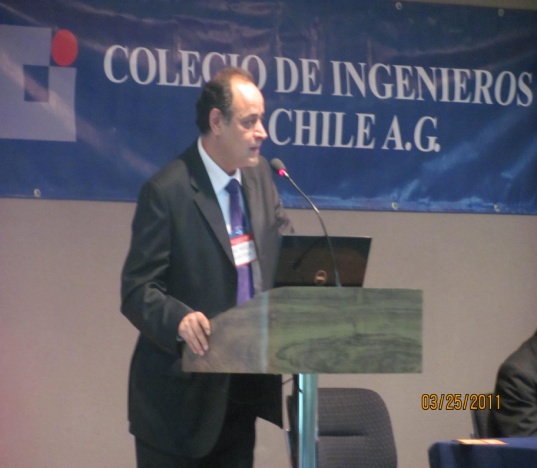 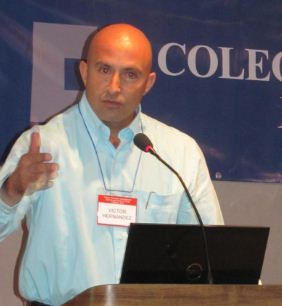 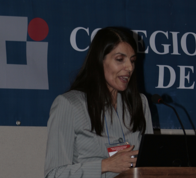 Sr. Víctor Hernández,
 Asesor Cultura Originaria Ancestral
Consultor Kaizen
Gerente Operaciones 
Tiempocero S.A.
Sr. José M. Santana, 
Consultor Kaizen
Director Ejecutivo 
Tiempocero S.A.
Sra. Marcela Figueroa, 
Consultor Kaizen
Gerente Comercial 
Tiempocero S.A.
Sr. Felipe Rojas, 
Consultor Kaizen
Consultor  de empresas
Implementador ISO 
Tiempocero S.A.
Empresas participantes.
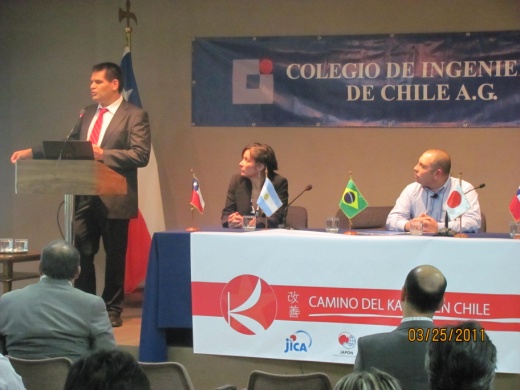 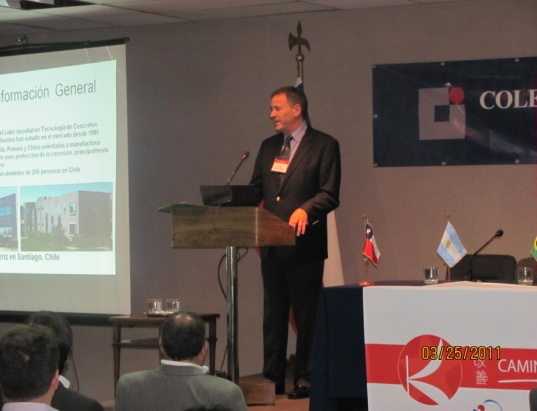 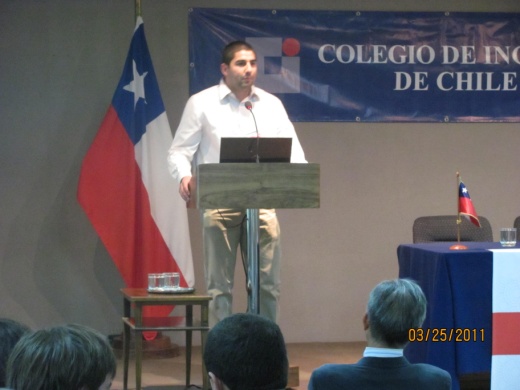 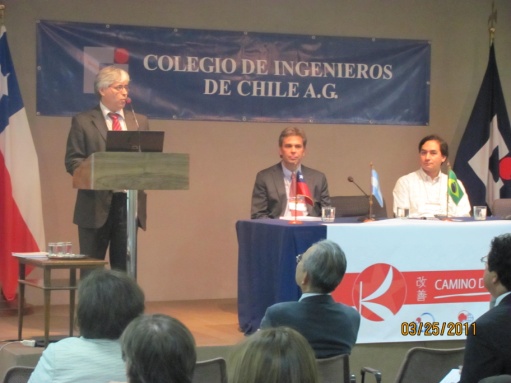 Viña Santa Carolina S.A.
AncorTecmin S.A.
Indura S.A.
Somela  S.A.
Presentación de los equipos de QCC, niveles operativos y tácticos
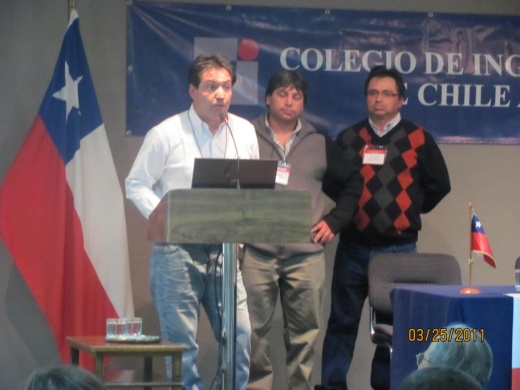 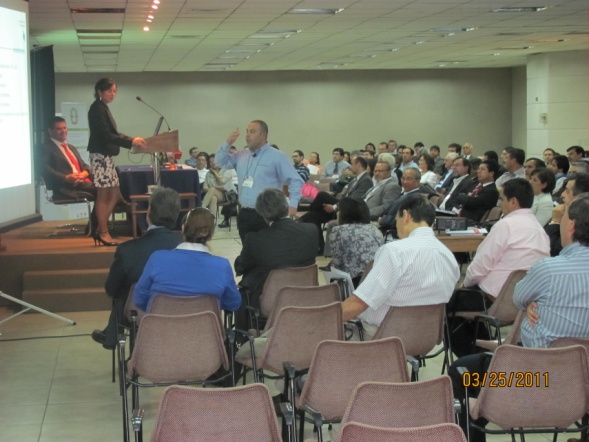 Equipo QCC de AncorTecmin S.A.
Nivel Operarios de Línea
Equipo QCC de Viña Santa Carolina S.A.
Nivel Operarios de Línea
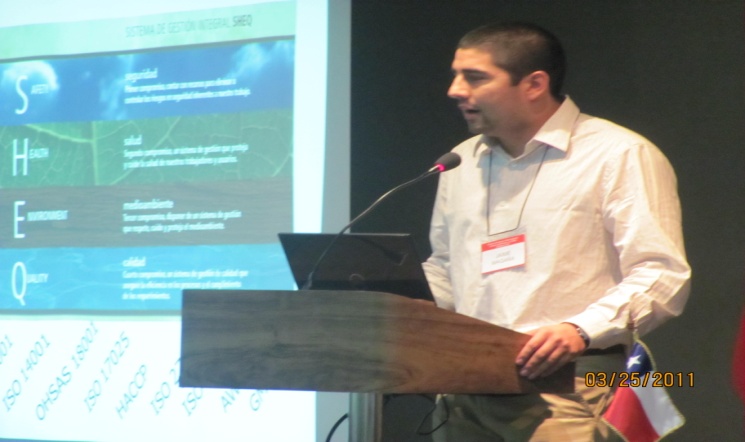 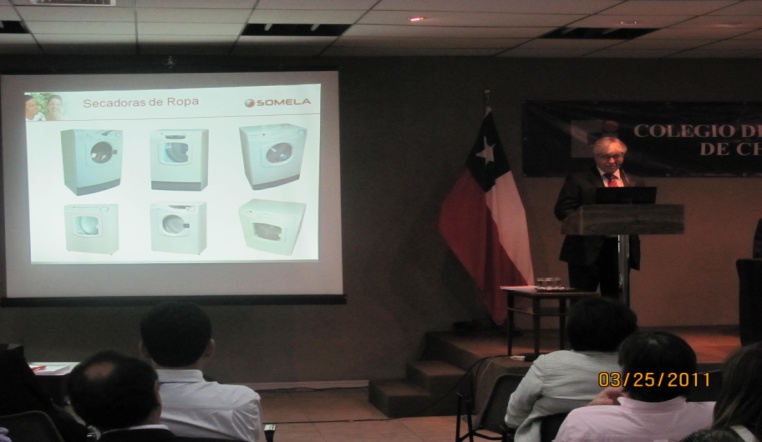 Presentación de Indura  S.A.
Aplicación práctica de Técnicas y Herramientas.
Nivel  Táctico
Presentación de Somela  S.A.
Aplicación práctica de Técnicas y Herramientas.
Nivel  Táctico
Rondas de preguntas a panelistas
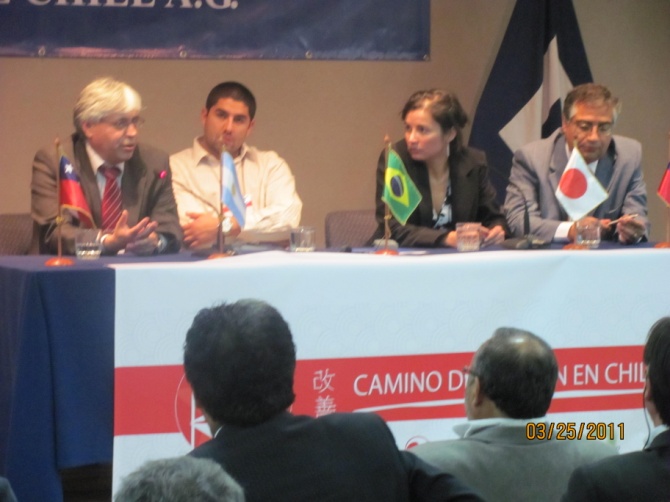 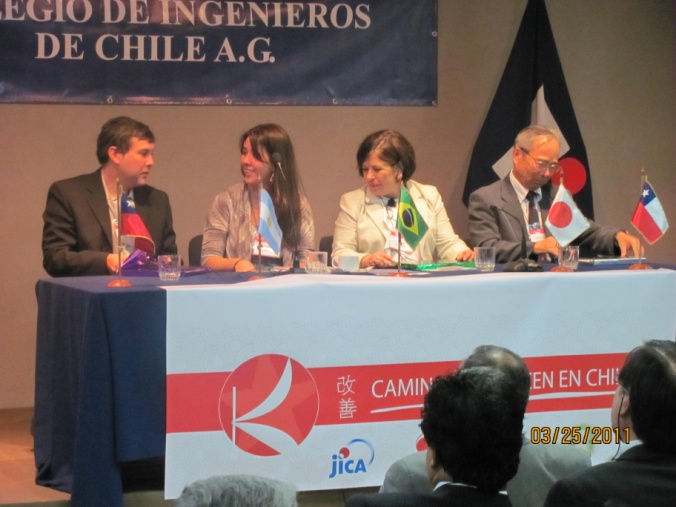 Panel  de representantes de  Empresas Nacionales
Somela S.A. – Indura S.A. 
Santa Carolina S.A. – Ancortecmin S.A.
Panel  de representantes públicos y  privados Latinoamericanos y del Japón
Argentina – Brasil  - Japón
Público Asistente al Seminario
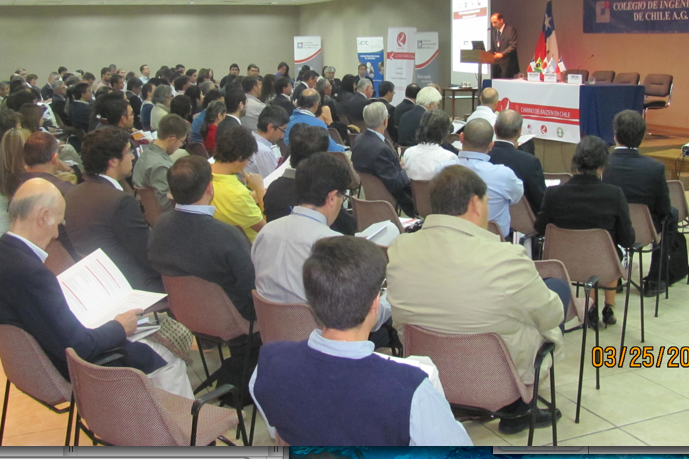 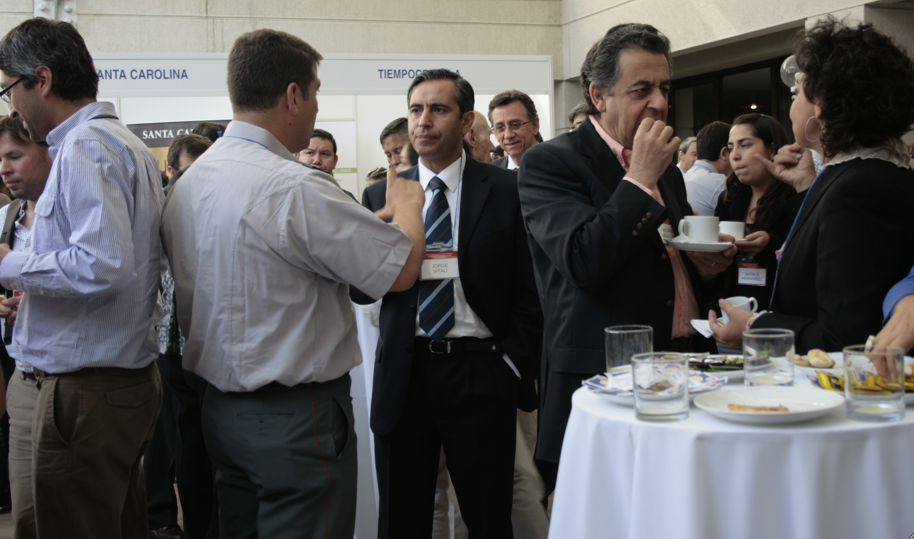 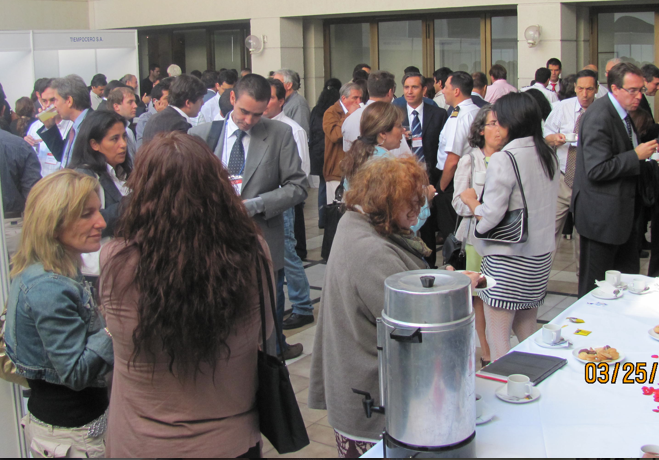 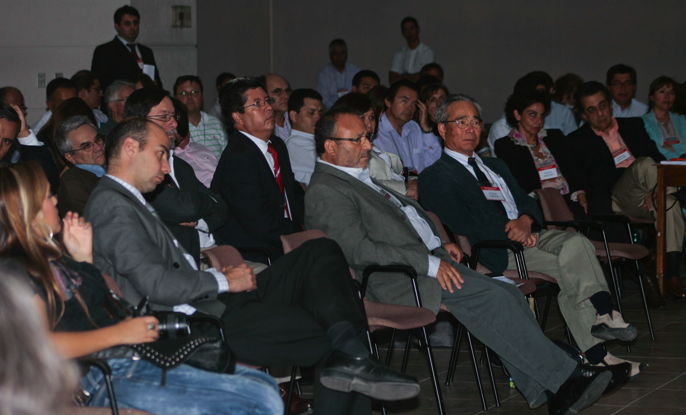 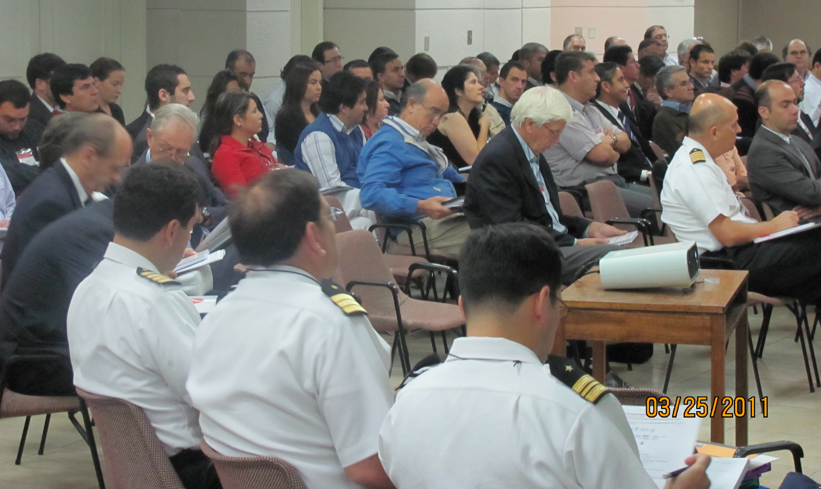 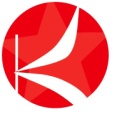 Invitados Especiales
Para nosotros fué una gran alegría que hayan podido asistir trabajadores, empresarios, representantes de la armada, ejercito y un ex ministro de salud. 
                              Chile lo hacemos todos….
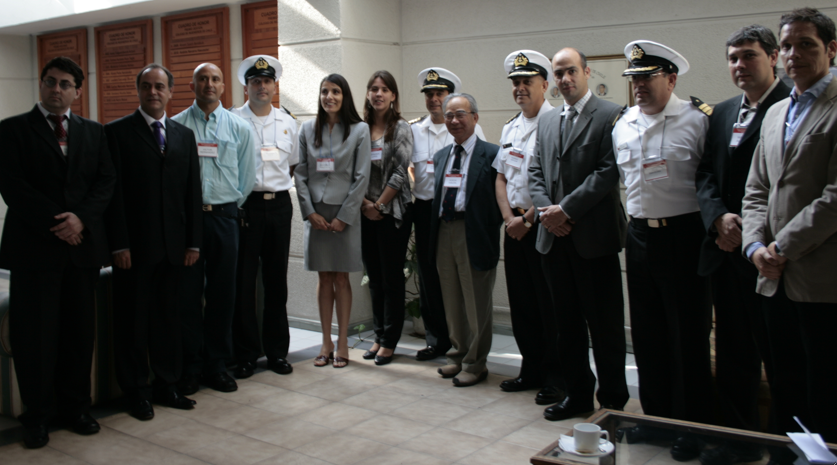 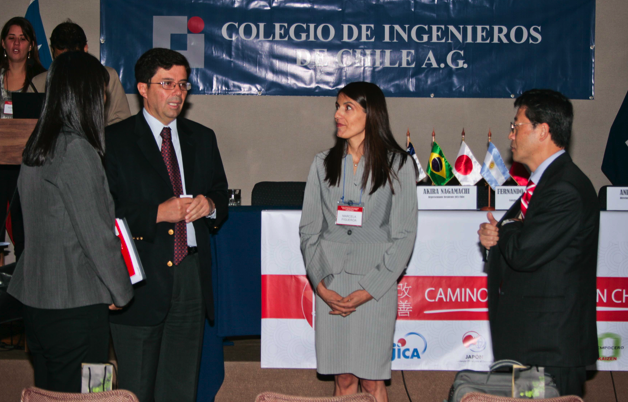 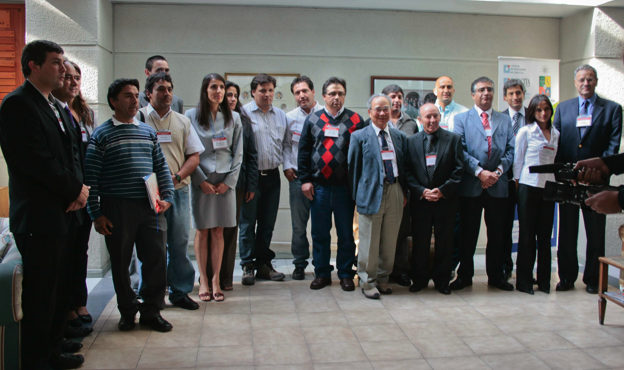 Reuniones de comitiva extranjera con autoridades y organismos   nacionales (IBQP de Brasil –  INTI de Argentina)
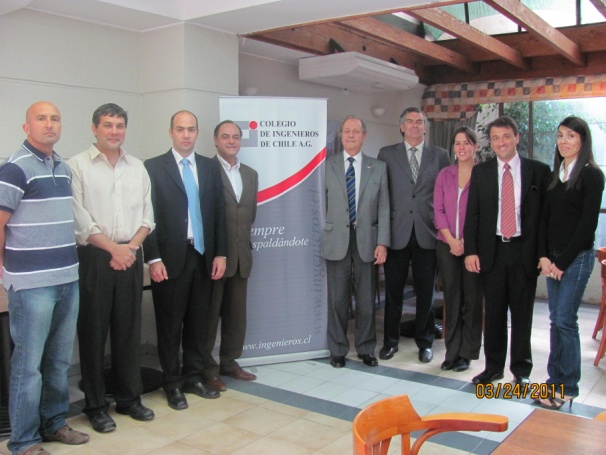 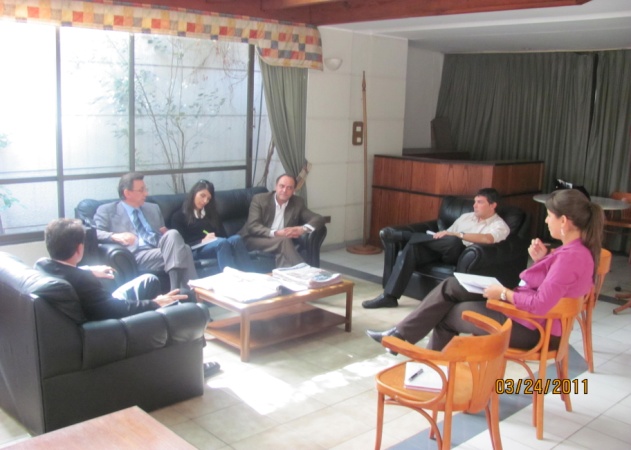 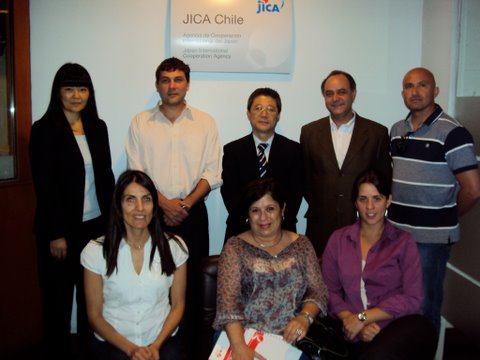 Reunión con directores del Colegio de Ingenieros de Chile A.G.
Reunión con Director Ejecutivo de
 Chile Calidad.
Reunión con representante residente de
 JICA en Chile
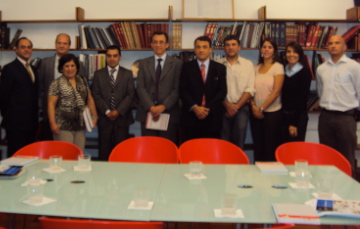 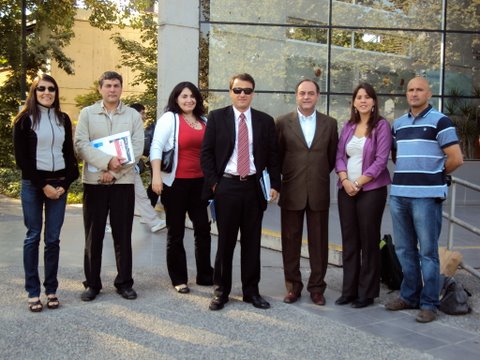 Reunión con  representante de Corfo y Chile Calidad
Reunión con  representante de la Unidad de Capacitación  de la Universidad Católica de Chile
Actividades de comitiva extranjera a empresas  nacionales (Brasil – Argentina)
Visita a ANCORTECMIN S.A.
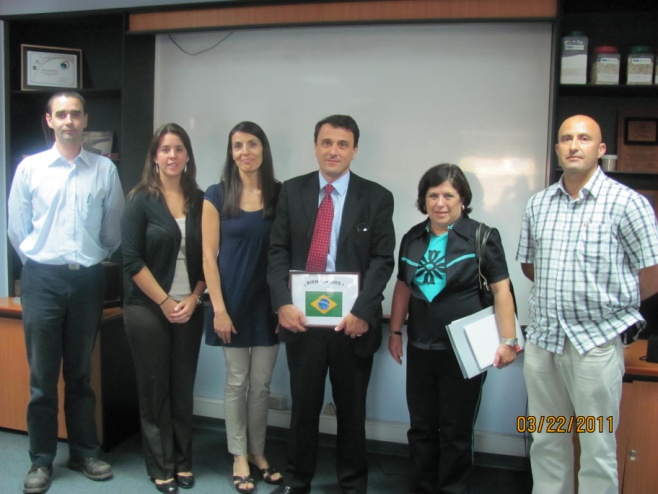 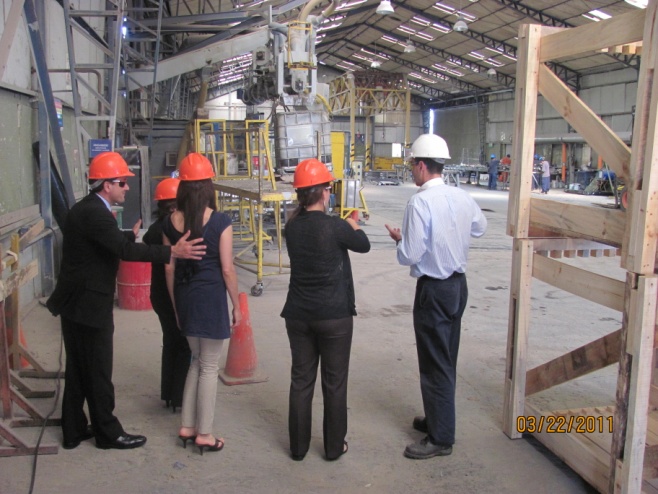 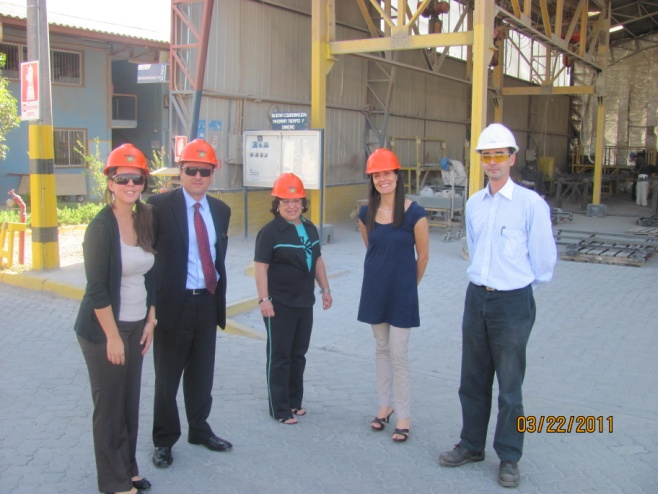 Visita a INDURA S.A.
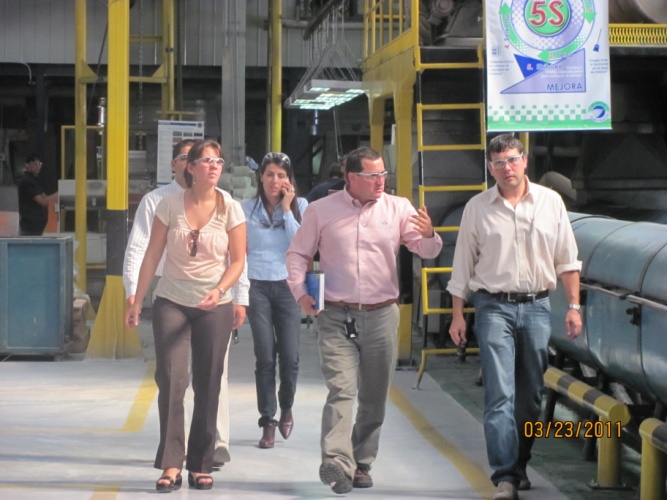 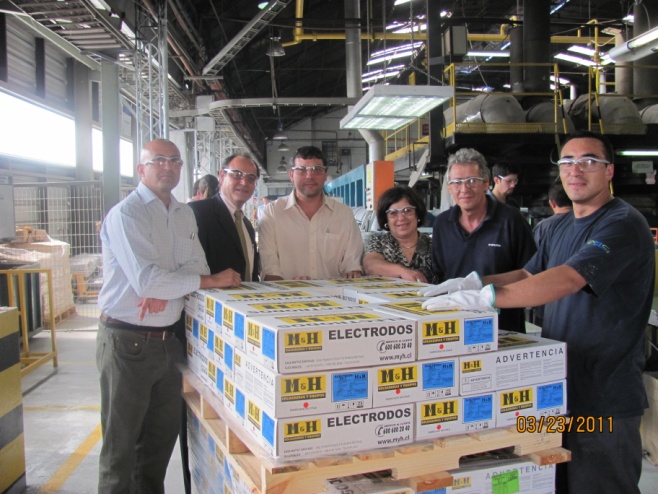 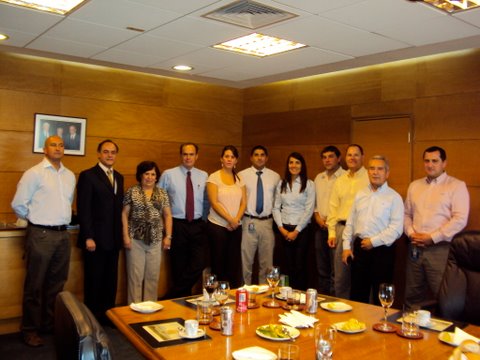 Visita a VIÑA SANTA CAROLINA S.A.
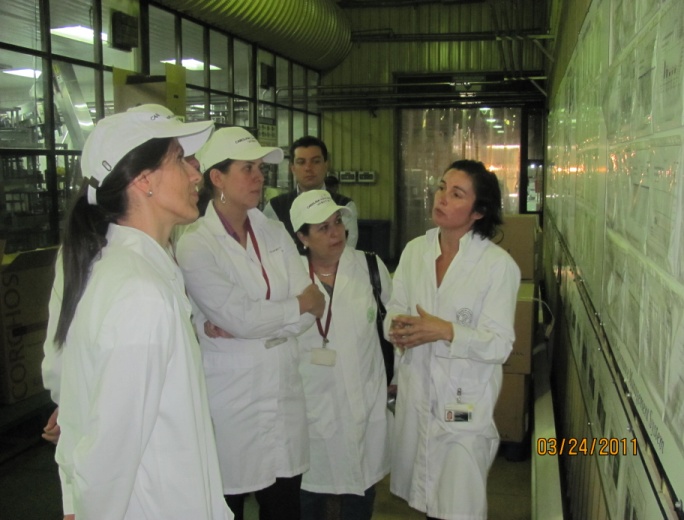 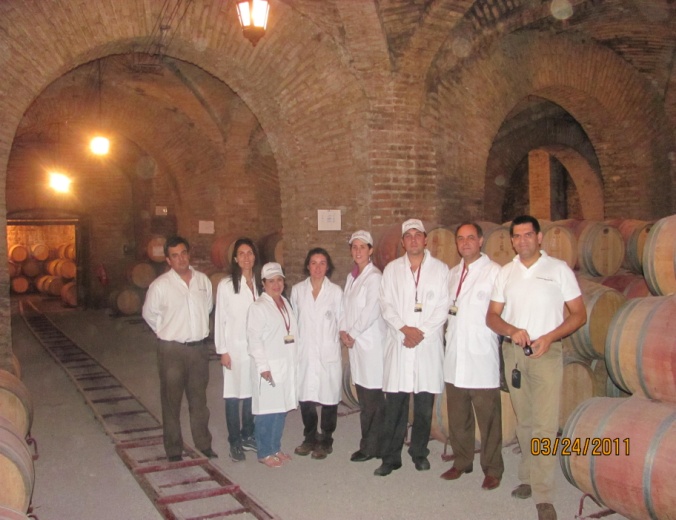 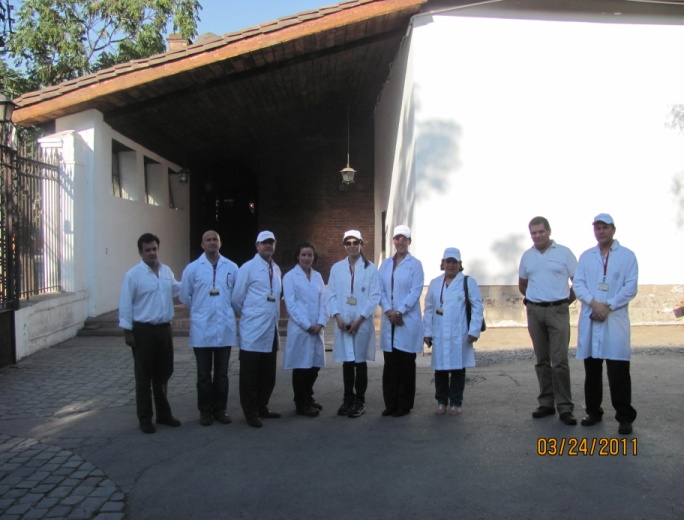 Visita a SOMELA S.A.
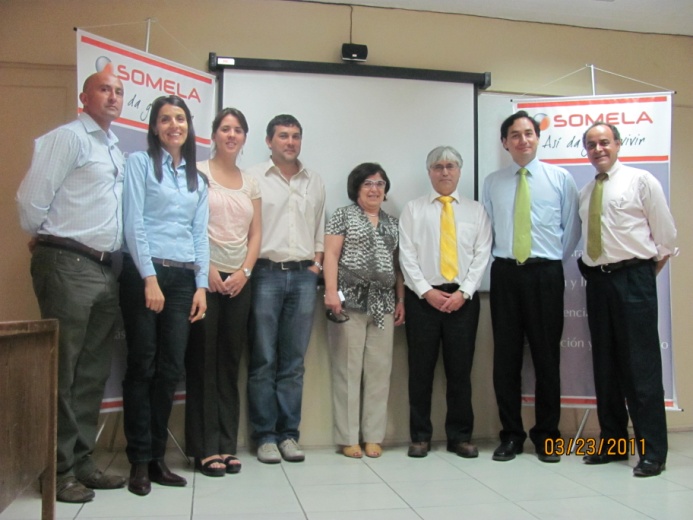 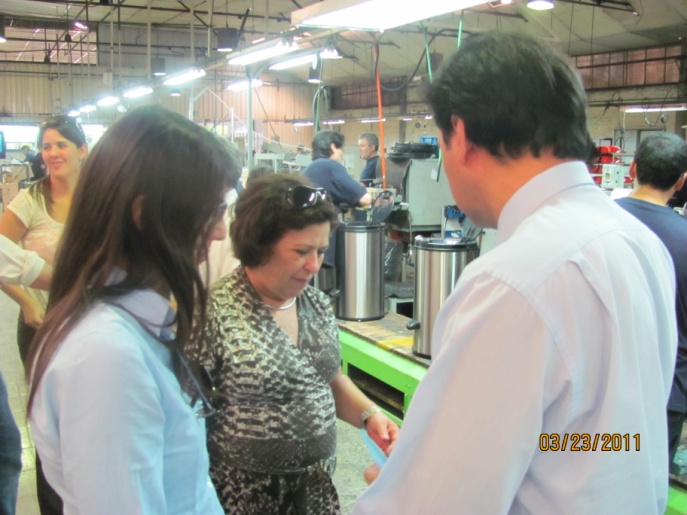 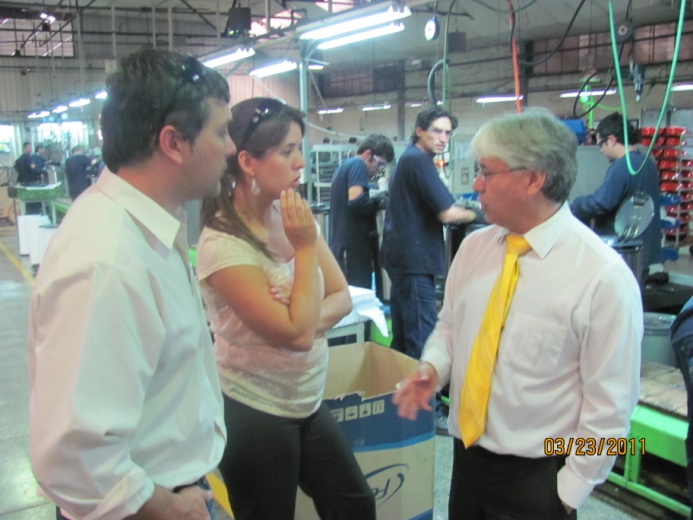 Mesas de dialogo de Consultores
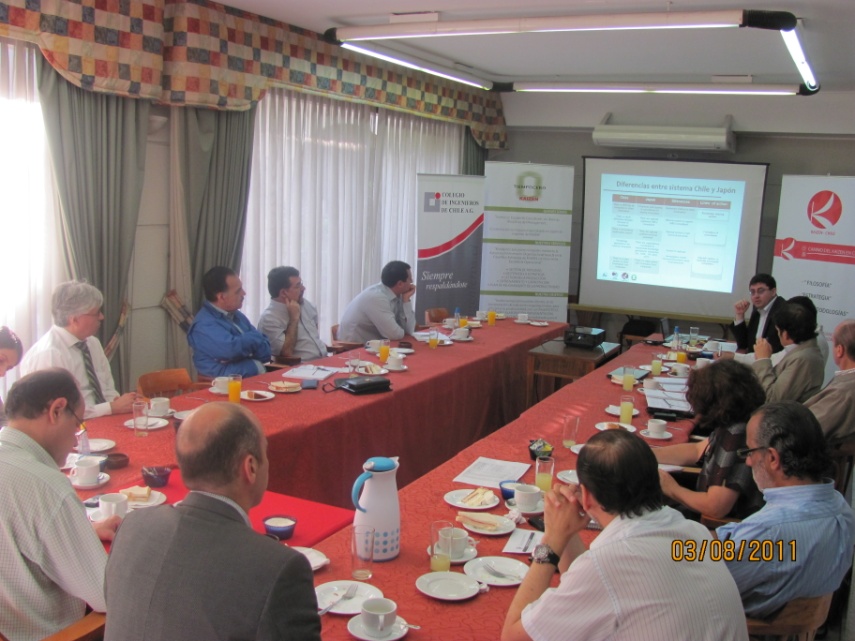 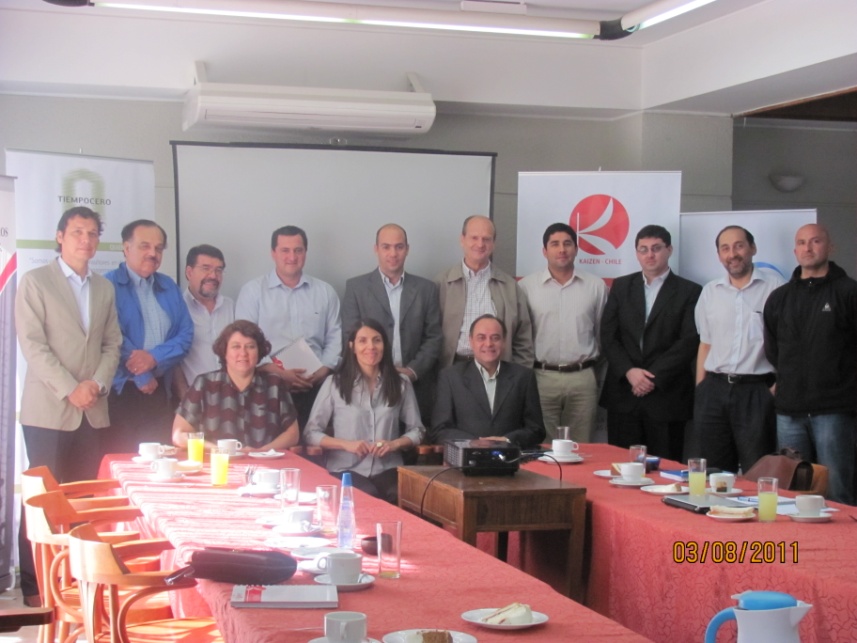 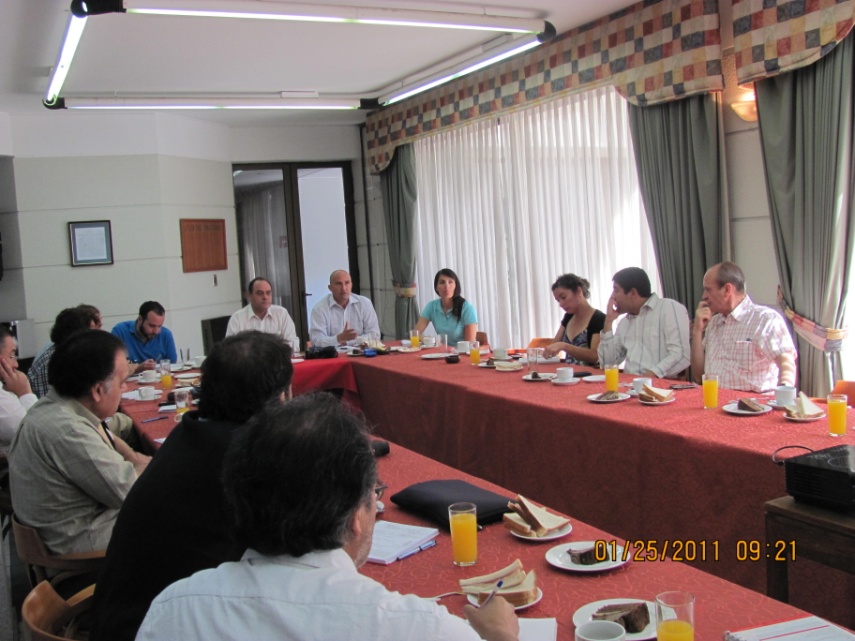 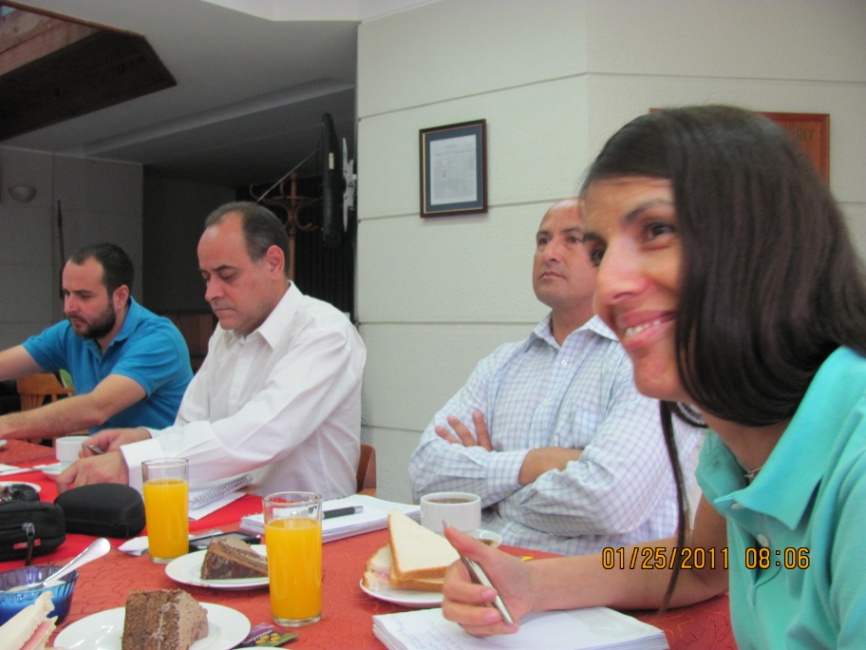